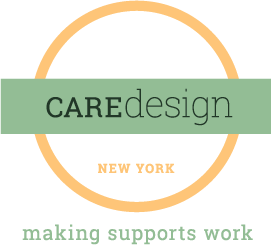 MSC informational webinar
6/26/18
2
The Countdown…3 days remaining until Go Live!
Enrollment Update 
Transfer Requests 
Vacancies and Recruitment 
Training 
Case Load Assignments  
Contact Information: Phone Numbers (Cell and Vonage)
Will have a list of numbers -  some staying the same and others changing.
Proprietary Information for CDNY
3
Thank you!!
For your patience and understanding!

We are going to need it to continue…
Care Packages, Printers, Furniture

 We will make this work!!!
Proprietary Information for CDNY
4
Enrollment Update
More 23,150 individuals enrolled as of last report.   

No more updates needed but keep obtaining those consents!
Proprietary Information for CDNY
5
Employee Benefits & Comp
401K enrollment 

Bi-lingual compensation 

Increase in hours, promotions, etc.

Transfer requests
Proprietary Information for CDNY
6
Site Locations & Supervisory Support
Identifying vacancies
Care managers, supervisors, intake specialists! 
We are advertising and hiring. 
We will continue with promotions. 
We have administrative assistant and office manager openings all over the state!
Proprietary Information for CDNY
7
Updates on Caseloads & Vacancies
It is a work in progress. 

Work will continue throughout the weekend. 

Communication and reach out will be so important next week.
Proprietary Information for CDNY
8
Expectations
For: 
Training (3 parts required prior to 7/1/18)
1-9 documentation and license information – (no transport  or mileage reimbursement without clearance)
Payroll & time off requests
 Use of outlook calendars – communication is essential 
First Week – outreach to individuals, verify and correct record information,
Proprietary Information for CDNY
9
Continued Expectations
For: 
Phones and I-Phones – greetings, changing greeting with out of office messages, checking messages, etc. 

Email signature consistency and out of office messages. 

Please follow-up with your assigned regional director first before going to Anne, Lisa, & Jim.
Proprietary Information for CDNY
10
Clarifications
Remember to clock in and out each day and for ½ hour lunch period.
 Host agency site early closures, different holidays, snow days, etc.  - CDNY expectations. 
Don’t forget to use the sandbox! 
Coverage for each other for anyone out on vacation next week.  
Cell numbers will be listed in the 365 address book.
Proprietary Information for CDNY
11
Next Couple Weeks and Beyond!
It is exciting!  But, will be a bit bumpy.  Equipment, expectations, forms, process, etc..  Please take a deep breath and know it WILL get better.  

Webinars (welcome to CDNY 7/2 @1p & regular Thursday7/5 webinar @9a). 

Site visits by leadership – seeing your locations, meeting you and getting your feedback.  No expectation that you change scheduled to be there.  We don’t want this to be a burden.  We want it to be a support.
Proprietary Information for CDNY
12
Let’s Hear from YOU!
Questions?  Thoughts?  Advice?
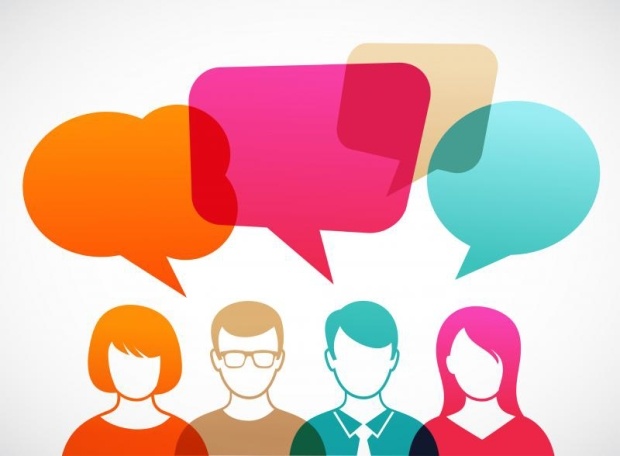 Proprietary Information for CDNY